Overcoming Burnout
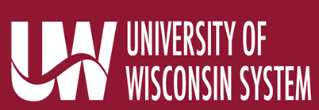 Objectives
Definition of burnout  
Recognize how burned out you are
How to recognize burnout in others  
Consequences of burnout
Basic self-care
Strategies to overcome burnout 
Strategies to help others overcome burnout
[Speaker Notes: Introduce concept of Burnout -  this is a class meant to talk about work burnout, this is not to talk about depression and the blues. There is a difference between just being in the doldrums vs. burnout which is a state where you feel you have lost your energy for work.  

The blues is a feeling everyone gets from time to time – but we can rebound quickly.  We all get tired from time to time, we all occasionally feel cranky – but may rebound within a few hours or a day after resting etc.

Depression is a chemical and psychological condition that needs to be treated by a doctor. It is always a good idea to remind attendees to see a doctor for an annual physicals if they have not done so recently. It could be anemia, a vitamin D deficiency, or something else.  Have a full work up including blood tests to rule out anything physical.

As the trainer your goal is to get people to recognize where they are in the burnout scale (slide 4), and learn how to overcome it.

As an example ask them to remember when they last felt excited about their job, like a first date or first kiss kind of excitement.

If you can’t set goals you can’t move forward.]
The Facts
Employees who say they very often or always experience burnout at work are:
63% more likely to take a sick day
Half as likely to discuss how to approach performance goals with their manager
23% more likely to visit the emergency room
2.6 times as likely to leave their current employer
13% less confident in their performance

Gallup Poll
What are the Causes?
Lifestyle choices
Lack of control 
Unclear or unrealistic expectations 
Job or workplace issues and concerns
Individual personality characteristics
[Speaker Notes: There are many factors that can contribute to burnout and often it is not one cause but rather a combination of several factors that can contribute to burnout.

Lets review some of these causes.

(Under each bullet ask the participants to provide examples of each listed and how these can cause burnout)

Lifestyle choices
Poor diet
Lack of physical exercise
Poor sleeping patterns

Lack of control
Work schedule – i.e. working third shift or being expected to work long hours
Work projects – quick deadlines
Workload – understaffed

Unclear or unrealistic expectations
Clear expectations of what your manager wants from you
Unclear about the level of decision making power you have
Supervisors are unavailable to answer questions or clarify expectations

Job or workplace issues and concerns
Micromanaging boss
Workplace bully
Colleagues not pulling their weight or dumping their responsibilities on you

Individual or personality characteristics
Perfectionism
Inability to delegate
Pessimist]
Burnout: What It Is vs. What It Is Not
What Burnout is
A condition related to:
Overwhelming stress
Depletion of energy
Inability to find inner strength
Requires an action plan to recover
What Burnout is Not
Regular mental or physical exhaustion
Something a good night’s sleep will fix
What Applies to Your Life?
Dread going to work
Crying, feeling anxious
Low work morale 
Job security concerns
Difficult co-workers
Fewer staff/employees & more work
Frequent distractions/upset
Indecisive, insecure
High pressure work environment
Inability to say “no”
Bitter about duties above your paygrade
Last-minute project requests
Lack of control over work or pace
Feeling like a failure
[Speaker Notes: Although there are some common causes, everyone’s situation is unique and different.  What may influence one person to burnout may not negatively impact another person.

The list is not exhaustive but does provide some common examples of what could contribute to developing burnout

Take a look at the list and think of how any of these situations are relevant to you personally.

Why do you think it is important to identify what may be causing your burnout?  (Answer: You can’t change the situation/behavior until you know what it is)

Some situations may seem as though there is nothing you can do to change it.  Lets choose a few examples here and see if we can come up with ways to make changes to reduce its impact on burnout]
What Applies to Your Life?
Lack of information
Meddling, overbearing bosses
Monotonous work
Underappreciated
Speed/complexity of the workload
Tight deadlines
Too many demands
Negative thinking
Perfectionism 
Unclear job expectations
Work in the helping profession
Physical illness: gastrointestinal, ulcers, high blood pressure, heart attack, stroke
Excessive self-medicating: eating, smoking, drinking, drugs
[Speaker Notes: Although there are some common causes, everyone’s situation is unique and different.  What may influence one person to burnout may not negatively impact another person.

The list is not exhaustive but does provide some common examples of what could contribute to developing burnout

Take a look at the list and think of how any of these situations are relevant to you personally.

Why do you think it is important to identify what may be causing your burnout?  (Answer: You can’t change the situation/behavior until you know what it is)

Some situations may seem as though there is nothing you can do to change it.  Lets choose a few examples here and see if we can come up with ways to make changes to reduce its impact on burnout]
Assessing Your Level of Burnout
How hard is it to get up in the a.m.?
How much physical and emotional energy do you have on a scale of 1-10?
How much do you enjoy your job on a scale of 1-10?
How often do you feel excited at work on a scale of 1-10?
Do you have 1 year, 3 year and 5 year plans?
Do you still have dreams, hopes and aspirations for your job and career?

The first step is awareness!!
[Speaker Notes: There are symptoms or signs that you can assess that will help you to recognize your level of burnout.  Try to place a number from 1 – 10 when asking yourself questions.  If you are burnt out, the scores will be lower.  If an individual is not experiencing burnout your answers should be closer to 10

Do you hit the snooze button?
Do you have a sense of dread about your job?
Do you procrastinate at work?  
Do you enjoy your co-workers or are you irritable or impatient with them?
Do you see yourself staying at your company in the long run and/or moving up the corporate ladder?

How much do you enjoy your job? 
Do you look forward to your next vacation, a home improvement project or family event – is there excitement in your life?

If you have lost the desire for even the basic dreams, hopes and aspirations you may be suffering from burnout.]
Recognizing Burnout in Others
Simply ask these same questions of your loved ones or co-workers 
Or, do you observe these behaviors in them?
Burnout can be contagious 
Do you have co-workers who are ALWAYS negative and drag everyone down? 
What happens when work negativity spills over at home?
[Speaker Notes: There are two concerns we have in recognizing burnout in others:  a loved one, or a co-worker.

You must know that burnout can be contagious – negativity can be easily transferred to you. So if a family member or co-worker is burned out, it can affect you.

Give the example of a day when you have had a hard day at work – and you go home to your loved ones.  Do you ever raise your voice? Have a short temper?  Or are you completely polite and patient?

A mature self holds these feelings in – it is something that you control to not let things go.  We often treat those closest to us the worst.

We cannot let it go all of the time, but occasionally your baby side must come out so that you have a more balanced work day.]
Components of Burnout
Depersonalization:  Separating yourself emotionally from your work; Disconnecting from work
Decreased sense of accomplishment from work, resulting in a cycle of working more hours with no achievement or fulfillment
Emotional exhaustion
Burnout Scale
Cranky  
Tired
Exhausted        	
Depleted       
Burned Out
[Speaker Notes: Ask the participants to indicate where on this scale they think they are or where their co-workers are.

Sometimes we really are in denial about where you are.

GET HONEST WITH YOURSELF.  

If you don’t take care of your body you may simply be exhausted, you may like your job but you cannot experience it because you stuck are in the exhaustion stage.  You may be confusing exhaustion with burnout.  It is normal to feel cranky -  burned out is at the end of the scale – in between are the stages from just being cranky to being burned out.

Recognize not only where you are, but where others are on the scale.

EARLY WARNING SIGNS OF BURNOUT MAY INCLUDE:
Difficulty concentrating
Headaches
Job dissatisfaction
Low morale
Sleep disturbance
Short temper/fuse
Upset stomach]
Consequences of Burnout
Psychological
Depression
Anxiety
Anger
Irritability
Lack of motivation
Feelings of helplessness
Resentment
Physical
Chronic stress
Fatigue
High blood pressure
Increased risk for heart disease and diabetes
Compromised immunity
Occupational
Job dissatisfaction
Withdrawal from colleagues
Poor work performance i.e. absenteeism, missing deadlines, negativity
Turned down for potential growth opportunities
[Speaker Notes: The consequences of burnout can impact you physically, psychologically and negatively impact your workplace performance.  The goal is to identify and work towards resolving burnout before consequences become severe

This class is particularly important now with all the uncertainty in the world.  We all have worries coming at us from all directions.

Have the group give other examples of the consequences of burnout.]
Complete the Stress Response Cycle
Understand the difference between your stress triggers and stress
Deal with the stress in your body, from a physiological perspective:
Move
Do something creative
Laugh / Cry
Take a deep breath

Develop a support network of caring, compassionate, and encouraging people
[Speaker Notes: The stress triggers are the things that cause the stress.  The stress is the manifestation in the body from a physiological perspective.
Completing the stress response cycle lets the body know the stress has been dealt with.

Completing Our Body's Stress Response Cycle | UK Human Resources (uky.edu)]
Strategies to Prevent and Overcome Burnout
Identify and address the root cause; keep asking “why,” until you find it
Challenge yourself: fully use your potential
Pace yourself
Welcome change! 
Shake it up: change your commute, what you wear, or where you eat lunch.  We need to change up the scenery from time to time!
Work on your organization skills and use a calendar 
Evaluate your progress and difficulties
If you are truly burned out, find a mentor, coach, or counselor who can support and encourage you
[Speaker Notes: When you are setting your goals, do not overwhelm yourself.

A yard is hard, an inch is a cinch. Break your challenges down into small bites -  always moving forward.

If you set small achievable goals make them specific and write them down. Give yourself a time limit and a start time.   S.M.A.R.T. goals

Set challenging goals for yourself.  Make it harder than you think you can.  

Make friends with change.  There is no growth in the comfort zone and no comfort in the growth zone.  Real change takes on average 21 days – whether it is eating one extra piece of fruit a day or an extra glass of water, if you can do it for 21 days, your brain will make it part of your daily habit.

Mindfulness – breathing, meditation, inner soul searching. Calming techniques.]
Strategies to Prevent and Overcome Burnout
Prevention
Self-care
Exercise
Diet
Sleep
Work with purpose
Set boundaries
Communication
Stress management skills
Overcoming
Identify the cause by performing a work analysis
Communicate with your boss; areas of concern and potential solutions
Draw support from others
Find meaning in your work
Reestablish balance between your work and personal life
[Speaker Notes: If you are not currently experiencing burnout, you are in a good position as you can take steps to prevent yourself from getting to that point.  For many of us, burnout sneaks up on us and before we know it we are zapped of our mental and physical energy.  If that is the case there are also steps you can take to reset and overcome current feelings of burnout.

Before the participants review the list on the slide invite them to think of creative ways to overcome and prevent burnout.

Discuss with the group that these strategies are a process and involve developing an action plan to address

When you are developing an action plan or goals to address or prevent burn out do not overwhelm yourself.

A yard is hard, an inch is a cinch. Break your challenges down into small bites -  always moving forward.

If you set small achievable goals make them specific and write them down. Give yourself a time limit and a start time.   S.M.A.R.T. goals

Set challenging goals for yourself.  Make it harder than you think you can.  

Make friends with change.  There is no growth in the comfort zone and no comfort in the growth zone


Prevention
Self-care - Oxygen mask theory – take care of yourself before taking care of others
Work with purpose - How does your work make life better for other people? How could you add more meaning to what you do every day?
Setting boundaries – Know your values and set up ways to ensure your needs are met.  Setting boundaries at home is equally important as setting boundaries in your work life
Communication – Lay out limits clearly – i.e. if you only want to be contacted after hours in an emergency define what an emergency is
Stress Management skills – different for everyone – have the attendees share effective coping strategies – taking breaks (going for a walk), leaving desk for lunch, calming techniques such as deep breathing, meditation, aromatherapy, reframing negative thoughts, gratitude list etc

Overcoming 
Job Analysis - Make a list of all the situations that cause you to feel stressed, anxious, worried, frustrated, and helpless.  Clarify what's expected of you, and what isn’t. Identify what is truly important in your role
Communicate with your boss - If you feel that your boss is assigning more work than you can handle, then schedule a private meeting to discuss the issue. Let him or her know that your excessive workload is leading to burnout. Come prepared with some options that could be considered.  Suggest taking on more ownership/decision making so you can have more control over your tasks and how to perform
Draw support from others – Use objective supports outside of your work and surround yourself with coworkers and colleagues who are also looking to make positive strides in their work lives
Find meaning in your work – Spend more time on tasks/projects that you find more interesting/meaningful
Reestablish balance between your work and personal life – Find a passion project, something that provides you a sense of purpose outside of your work.  Make a commitment to shut down from work for a period of time everyday and focus on something outside of work
Connect with a mentor to help you prioritize and find balance]
Basic Self-Care
3 Universal Core Needs: Sleeping, Eating And Moving
Sleeping  
7-9 hours seven nights a week for adults (children require 11-12)
Regulates mood, clears waste from our brain, and reenergizes our cells
Eating 
Nutrition impacts your mood and energy
Intuitive eating - beware of eating as coping mechanism “stress eating”
Try eating lighter, healthier foods to increase your energy level, and eating smaller more frequent meals
Hydration – 8 glasses of water each day (or half your body weight in ounces)
Moving 
Helps your body and mind to recalibrate
Suggested 30 minutes per day or 3 smaller, 10 minute bursts of exercise.  
Even 5 minutes of outdoor exercise can have a meaningful psychological impact
Exercise reduces sensitivity to anxiety (a key symptom of burnout)
[Speaker Notes: This is the basic foundation for burnout prevention. The issues you are dealing with during a hard day do not go away, but the way you react to them you can control.

If you are having trouble getting through a day, these are the most basic things you need to do to take care of yourself.  If you go to your doctor, they are likely to ask you about these things.

What are your sleeping habits like?  You should have a regular bed-time and regular rising time -  You should aim for 7-9 hours of sleep a night – even on weekends.  Sleeping in late actually disturbs your sleep cycle.  There are many good tips on getting a better night sleep and if this is an issue for you, you should address it.  There are many behavioral things you can do to improve your sleep – you do not need to rely on taking sleep aids as a first resort.
  
Eat a lot of green vegetables – look at food as fuel for your car.  A good high protein breakfast is important to get your energy up in the morning
 
If you can get your exercise early in the morning, that’s best to set the momentum for the day.  Anytime is preferable but morning is best. If you exercise too late in the evening, it will affect your sleep too. Your body releases endorphins when you do strenuous activities that make you feel better right after – if you have exercised very hard you know that feeling and it makes your brain want to go back to that place.]
Encourage Others to Live a Healthy Lifestyle
Support trial and errors on their part, as long as they are trying
Manipulate changes
Push others to go out of their comfort zone
Concentrate on what you can control. Let go of what you can’t control
Acknowledge that you understand burnout while encouraging them to set goals
[Speaker Notes: It is so important to encourage others to recognize that they are burnt out or that they are burning out.  One, because you probably truly care about them and two because it is contagious and spreads like wildfire.  Above are some techniques for people to use to coach and/or mentor others from burnout to excitement again. We get to change when we want to – that is what we mean by manipulate change.

Tell a story about someone who made a small change that made a difference in their life – for instance – if you join an exercise class you may meet a new friend or find a new passion.

You can control how you feel when you go to work.

Everyone does get to have their off day -  venting is allowed for 7 minutes.  Gripe, complain, whine for up to 7 minutes but after 7 minutes you need to re-focus on how you can get the problem solved.]
Reversing Burnout: Techniques
Expect life to be challenging from time to time
Manage expectations: control what you can control
Focus on the positives in your life
Recognize that burnout is reversible 
Learn from your mistakes: fix ‘em and forget ‘em
Clearly define roles and responsibilities at work and at home 
Improve communication
Learn effective time management: schedule and delegate
Talk to your doctor about your concerns and any physical or emotional symptoms
[Speaker Notes: These are some of the most popular techniques to help people enjoy their lives again. 
 
Take 20 minutes a day to really do something for themselves. The feeling of burnout will be drastically reduced.

Relax – massage, meditate, baths, create a serene home with soothing sounds, aromatherapy, artwork. What relaxes you?  Unwind, take breaks. Be alone. 

Take a walk – get a cup of coffee.

Guided imagery is when you take yourself mentally to a place you love.

Reframing is taking a situation that you perceive as negative and see the positive, humor or goodness in it.  Turn the situation around and see it differently.

Life is tough – it is ok to feel cranky or to feel frustrated as long as in the end you refocus your energy toward moving forward.

Keep a list of what is going right and revisit often – DIG file (Darn I’m Good)  - listen to uplifting.

Change things in your life – do a cleansing day, a mandatory “fun” day – give away “stuff” reduce clutter in your life.

Do a self assessment of what is contributing to your burnout.

Get a mentor or a coach, don’t go it alone.  There is a wealth of information out there to help you.

Motivation can be found in many places.

Set two new specific goals.]
Reversing Burnout: Techniques (continued)
Practice relaxation techniques: mindfulness, guided meditation
Take breaks
Say “no”
Celebrate accomplishments
Reframe the experience; change the way you look at your job 
Connect with peers who will encourage you to be more positive
Leave work on time
Take breaks: lunch, vacations
Start the day with music that pumps you up
Put yourself first: make time for self-care
[Speaker Notes: These are some of the most popular techniques to help people enjoy their lives again. 
 
Take 20 minutes a day to really do something for themselves. The feeling of burnout will be drastically reduced.

Relax – massage, meditate, baths, create a serene home with soothing sounds, aromatherapy, artwork. What relaxes you?  Unwind, take breaks. Be alone. 

Take a walk – get a cup of coffee.

Guided imagery is when you take yourself mentally to a place you love.

Reframing is taking a situation that you perceive as negative and see the positive, humor or goodness in it.  Turn the situation around and see it differently.

Life is tough – it is ok to feel cranky or to feel frustrated as long as in the end you refocus your energy toward moving forward.

Keep a list of what is going right and revisit often – DIG file (Darn I’m Good)  - listen to uplifting.

Change things in your life – do a cleansing day, a mandatory “fun” day – give away “stuff” reduce clutter in your life.

Do a self assessment of what is contributing to your burnout.

Get a mentor or a coach, don’t go it alone.  There is a wealth of information out there to help you.

Motivation can be found in many places.

Set two new specific goals.]
EAP Services available to employees, any household members and dependents
Confidential
EAP Counselors available 24/7/365 via 833-539-7285
Up to 6 in person counseling sessions, per issue, per year
Management Consultations
Financial/Legal Consultation and Referral Service
Work/Life & Convenience Services
https://sowi.mylifeexpert.com Company code:  SOWI
Your Kepro EAPur Kepro EAP
We want to hear your feedback!Please complete a training evaluation.Thank you!
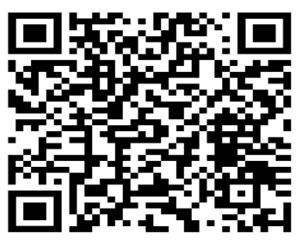 https://app.smartsheet.com/b/form/dacb2d9b38564db4afb5ab8426d91ad6
Questions & Answer
Overcoming Burnout